Niveau Avancé
Cours de Français
Aula 5
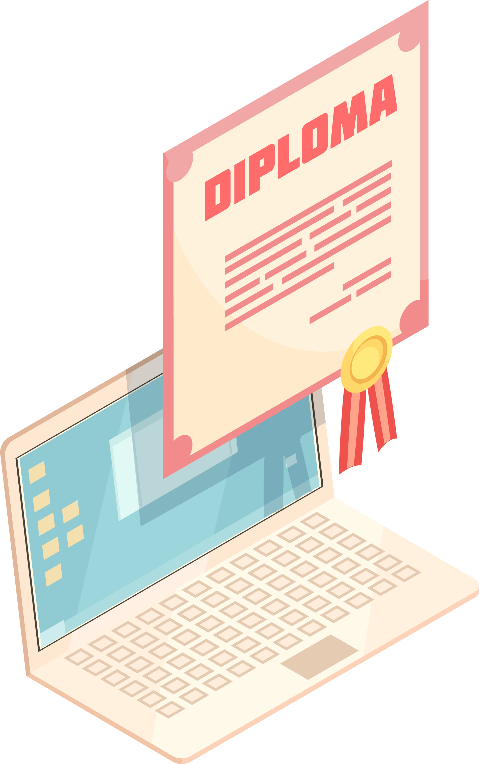 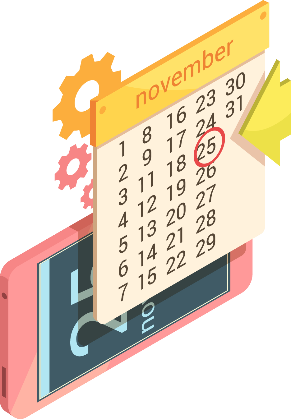 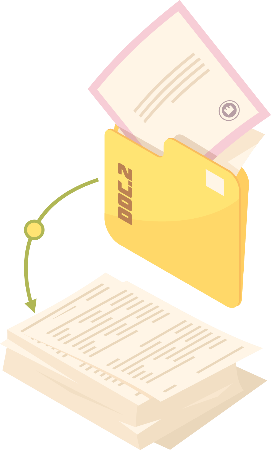 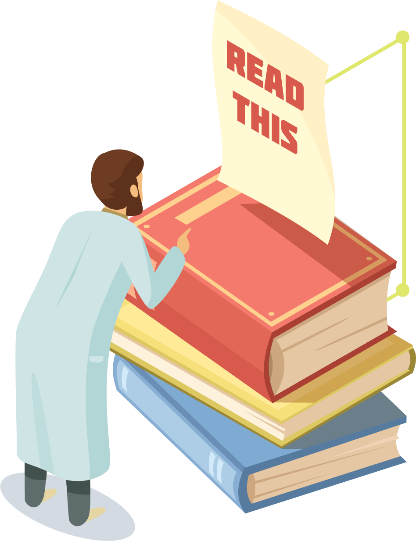 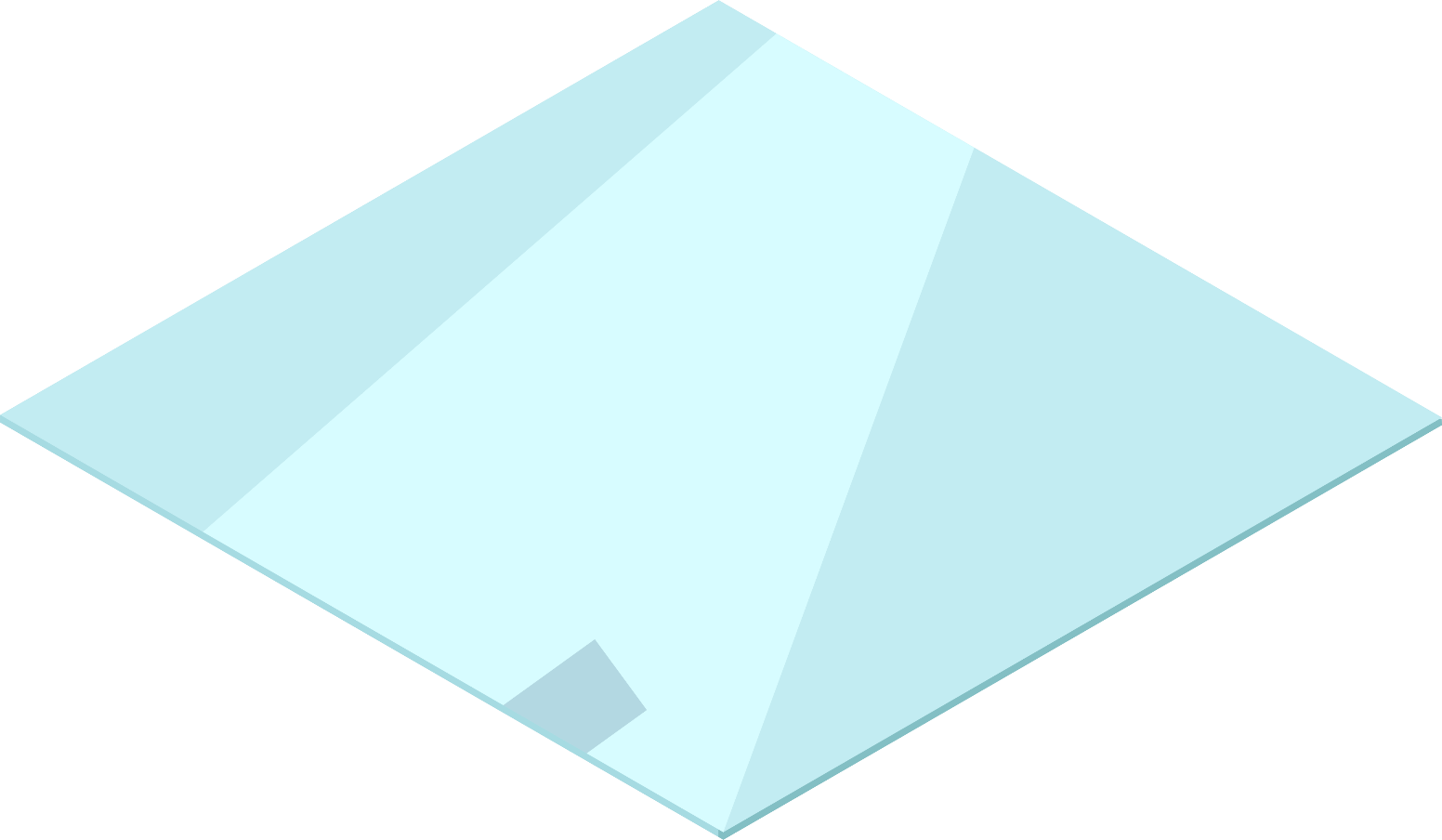 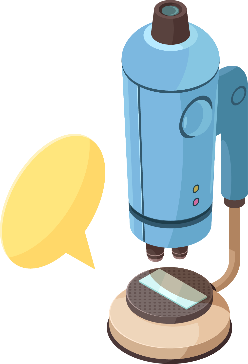 La CONSÉQUENCE
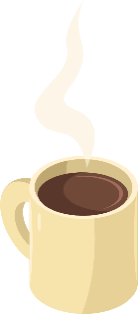 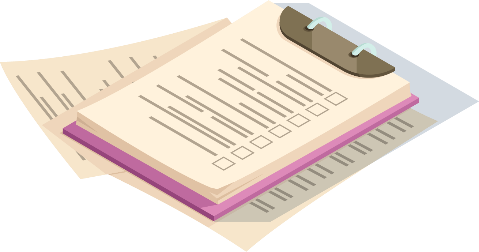 Aula 5
La CONSÉQUENCE
La Conséquence:

Exprime l'effet logique, le résultat, provoqué par une autre action, un autre fait.
Aula 5
LA CAUSE
1
Paul est malade,
LA Cause - paul est malade
A
A
B
LA CONSÉQUENCE - DONC, il rest chez lui
B
donc il reste chez lui
LA CAUSE - Il ment...
C
Il ment beaucoup
LA CONSÉQUENCE - SI BIEN QUE ...
D
D
C
si bien qu'il n'a pas du travail
Aula 5
LA CONSÉQUENCE
1
On exprime la conséquence par un mot de liaison entre la cause et la conséquence
1
Donc
J'ai mal à la tête, donc je vais me réposer
1
Alors
2
j'ai réussi mon bac, alors je vais à Paris
2
Aula 5
LA CONSÉQUENCE
1
On exprime la conséquence par un mot de liaison entre la cause et la conséquence
C'est pour ça que..
3
Il pleut beaucoup, c'est pour ça que l'herbe est très verte
3
Aula 5
LA CONSÉQUENCE
1
On exprime la conséquence par des mots qui insistent sur la quantité ou l'intensité
Si/Tellement + adjectif/adverbe
4
Le bruit chez les voisins était si fort qu'on ne pouvait pas dormir
4
Verbe + Tellement + que
5
Nous avons tellement dansé que nous sommes morts de fatigue
5
Elle admire tellement Elthon John qu'elle veut devenir chanteuse
Aula 5
LA CONSÉQUENCE
1
On exprime la conséquence par des mots qui insistent sur la quantité ou l'intensité
Tant de/Tellement de + nom + que
6
Il y avait tant de /tellement de vent que les avions n'ont pas partir.
6
Aula 5
LA CONSÉQUENCE
1
Autres possibilités d'exprimer la conséquence
Un résultat
7
Tu as bien mesuré les résultats de de tes paroles?
7
Un effet
8
Son discours mesuré a eu pour effet de calmer les esprits.
8
Aula 5
LA CONSÉQUENCE
1
De sorte que (la conséquence est certaine)
9
Il conduisait sans permis de sorte qu'il a perdu la voiture
9
Si bien que ( la con´sequence est nuancée)
10
Il neige trés fort, si bien que les élèves ne viendront pas à l'école
10
Aula 5